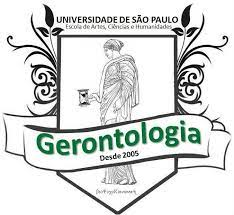 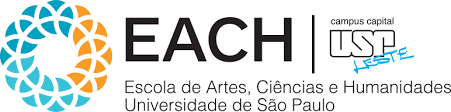 Gestão de Casos
Roteiro
Discentes:
Docente:
Identificação da Pessoa Idosa Avaliada:
Metas:
Meta 1 -
Ações de Curto Prazo e Resultados:
Meta 1 -
Ações de Médio Prazo (Planejamento)
Meta 1 -
Ações de Longo Prazo (Planejamento)
Demais Metas
Apresentar somente o planejamento de curto prazo (fluxo do ICOPE):
Considerações Finais
Incluir barreiras e facilitadores encontrados durante as ações de curto prazo: